Корпоративный мессенджер«СИБРУС»
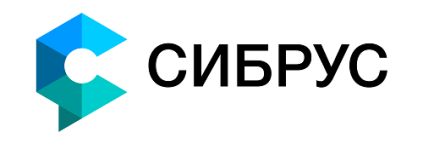 ООО «Киберника»
Описание
СИБРУС – защищенный корпоративный мессенджер
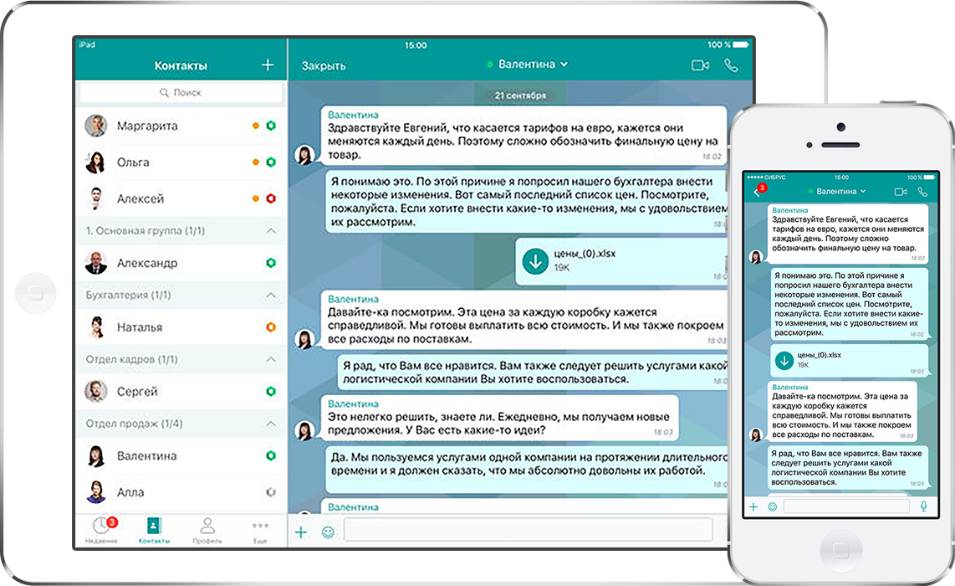 Все в одном окне и под надежной защитой
Чаты
Аудио- и видеозвонки
Конференции
Обмен файлами
Инструменты для совместной работы
возможности
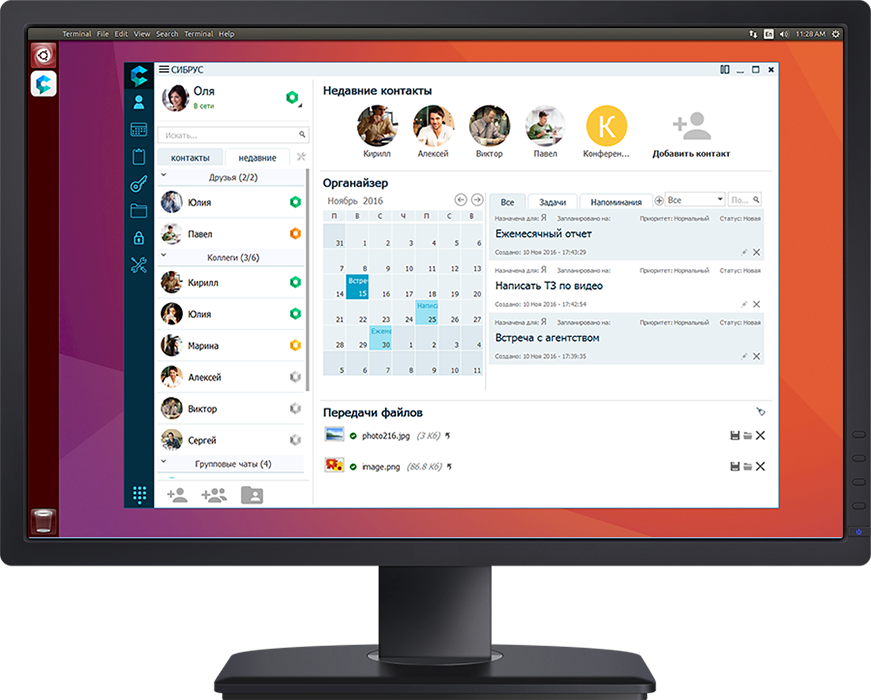 Взаимодействие сотрудников, работающих удалённо.
Совместные совещания удаленных подразделений.
Защита данных во время командировок при использовании плохо защищенных сетей.
Ведение долгосрочных проектов отделами внутри организации.
Координация совместных действий в экстренных ситуациях.
Единственное решение в своем классе, развернутое на демостенде в рамках проекта «Гособлако»

Участник проекта «Государственный мессенджер», входит в топ-5 решений прошедших отбор. В рамках проектах получен статус «рекомендованное решение АНО ИРИ»
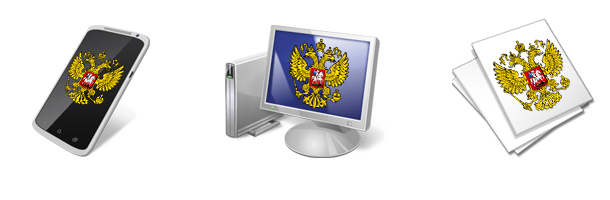 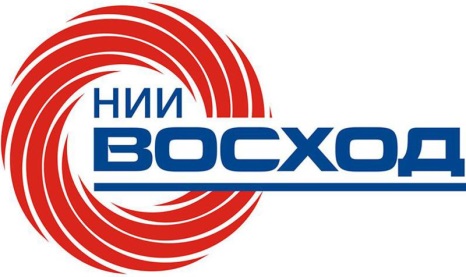 Опыт применения в госсекторе
В настоящее время проходит тестирование в различных государственных структурах федерального и регионального уровня: ФСО РФ, Академии ФСО РФ, ГУЭБиПК МВД России, Администрация г. CПб , ДИТ ХМАО-Югра
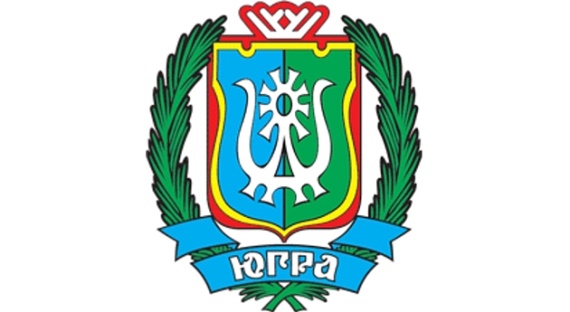 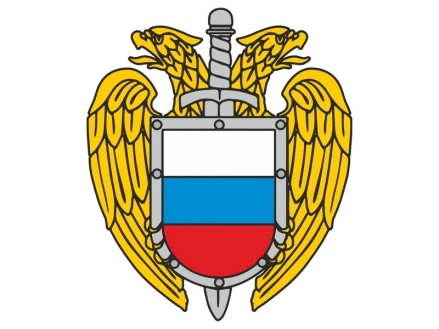 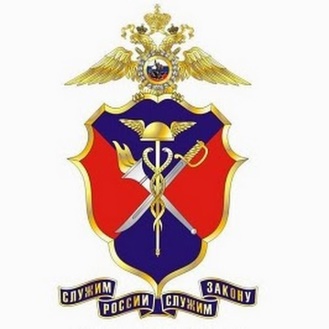 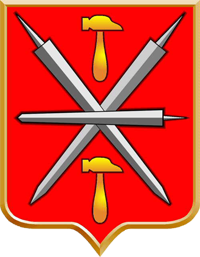 Опыт применения в госсекторе
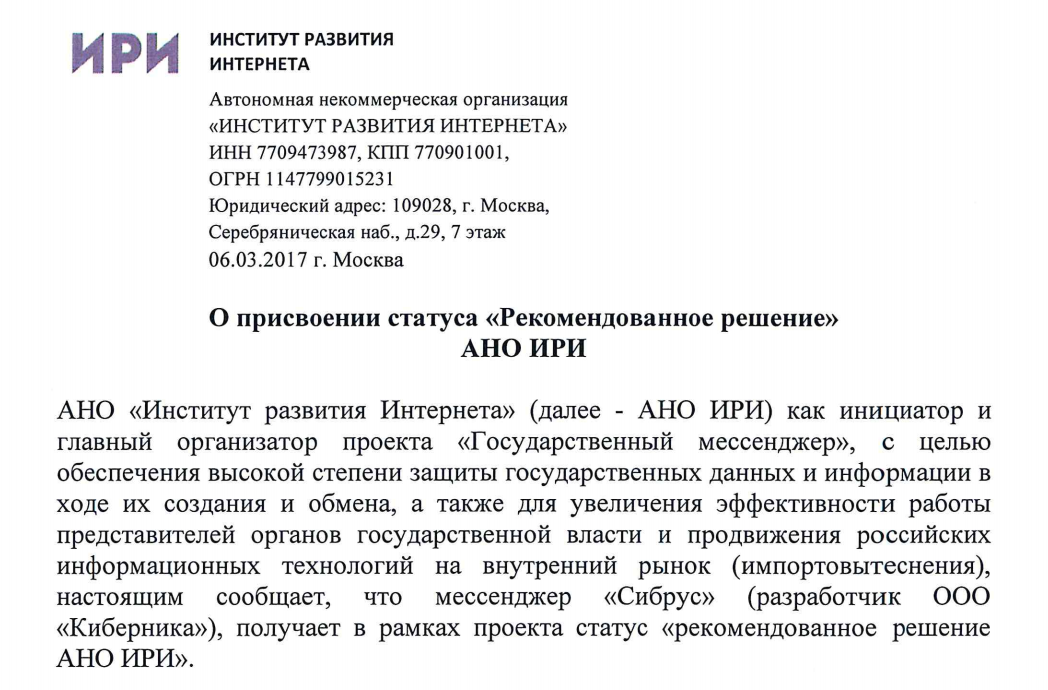 Присвоение статуса «Рекомендованное решение» АНО ИРИ
СИБРУС устанавливается на собственный сервер компании. Процесс развертывания системы существенно ускоряется благодаря интеграции с AD/LDAP 

Управление системой полностью осуществляется заказчиком. Безопасность данных обеспечивается на всех этапах передачи и хранения информации
Совместимость с другими программами
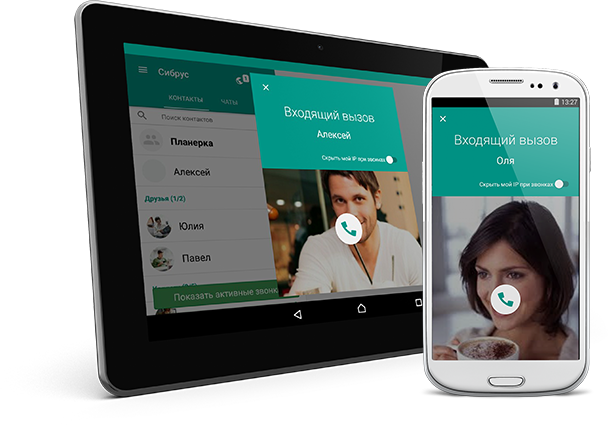 В состав программного обеспечения СИБРУС входит комплект клиентского и серверного ПО. Клиентские приложения поддерживают устройства на Windows, Mac OS X, Linux, Android, iOS, Sailfish. Серверное ПО работает на Linux, Windows Server, в системах виртуализации VMware ESX/ESXi, KVM (OpenStack), OpenVZ
Совместимость с другими программами
Характеристики
Клиент-серверное программное обеспечение.
Простая установка на собственный сервер в компании или дата-центре.
Клиентские приложения для Windows, Mac OS, Linux, Android, iOS, Sailfish.
Гибкая архитектура решения позволяет постепенно увеличивать базу пользователей и наращивать производительность.
Объединяет все виды связи и инструменты для совместной работы на одной платформе.
Данные в системе многоуровнево защищены от:
попыток перехвата данных,
намеренных действий инсайдеров, 
неконтролируемых утечек, 
невнимательности сотрудников,
потерь или краж устройств,
непредвиденных обстоятельств.
Возможности 
совместной работы
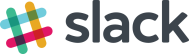 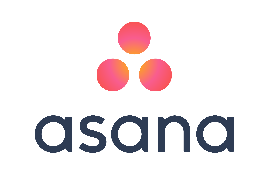 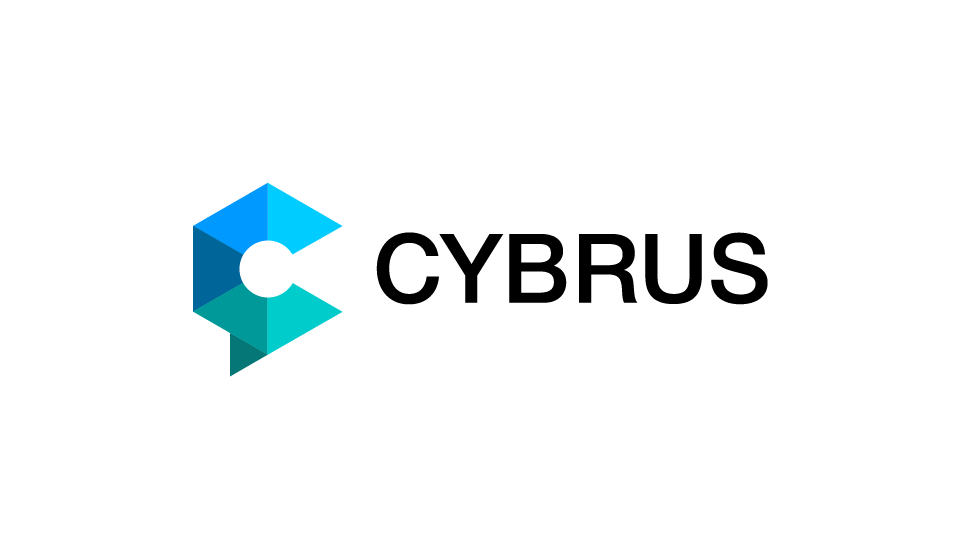 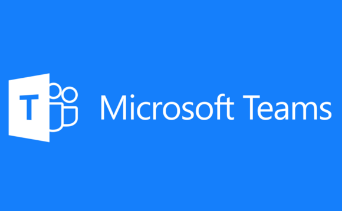 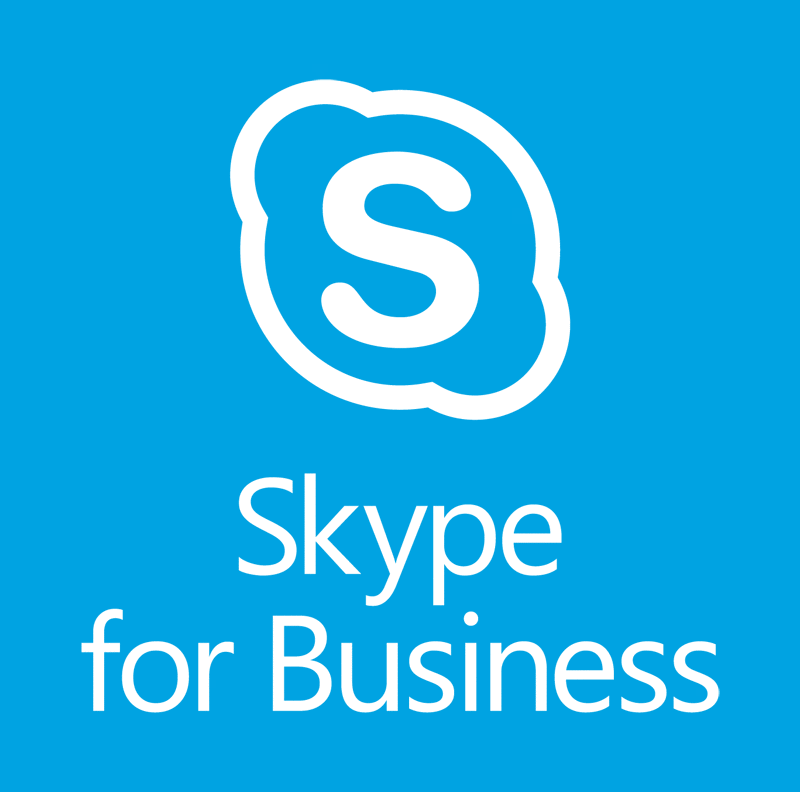 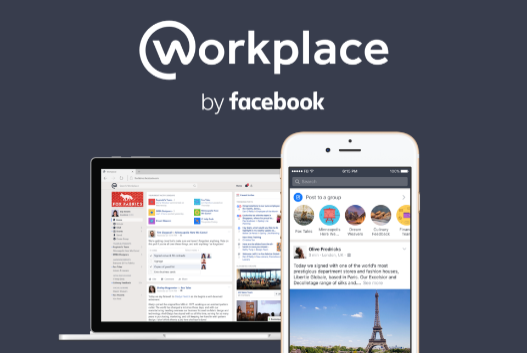 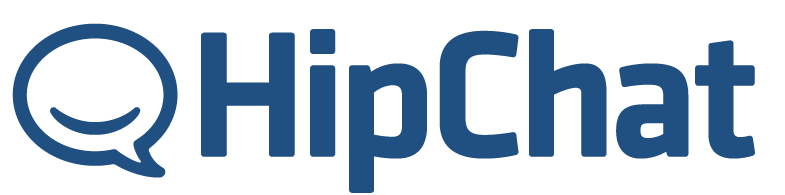 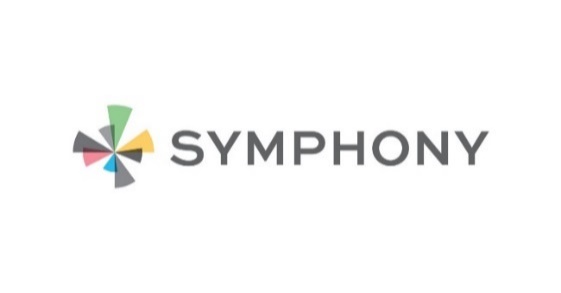 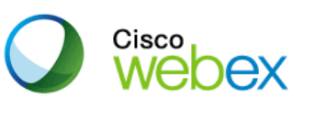 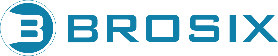 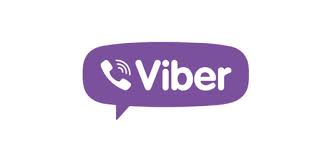 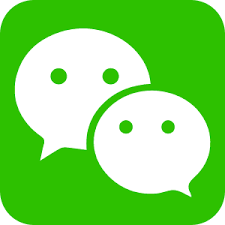 Высокий уровень 
безопасности
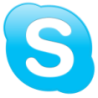 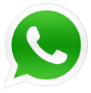 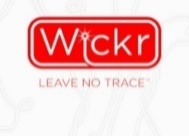 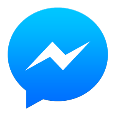 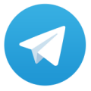 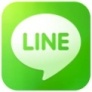 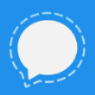 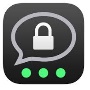 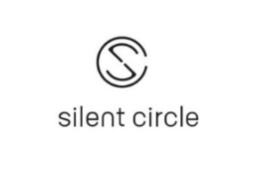 Базовые 
возможности
Сравнение с существующими платформами
функции
Мгновенные сообщения, звонки и видео связь, конференцсвязь
Передача и хранение файлов
IP телефония
Органайзер 
Календарь с возможностью планирования
Заметки
Менеджер паролей
Администрирование пользователей и их настроек
Управление списками контактов
Контроль подключений пользователей 
Дистанционная блокировка пользователей, дистанционное удаление информации с устройств
Спасибо за внимание!
Контактное лицо: 
Максим Терновых , коммерческий директор email: max@cybrus.ruтел.: +7 (903) 254-86-43, +7 (495) 150-55-95
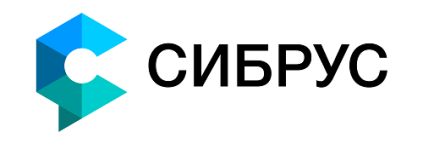